Unit 10: Our Houses In The Future
Lesson 6: Skills 2
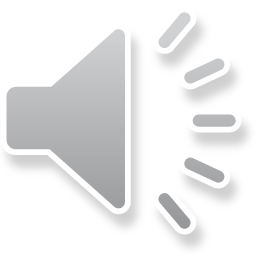 Listen and decide if the following statements are true (T) or false (F).
You are going to hear a friend talking about his house in the future
The house will look like a sheep.		
The house will have more than 2 rooms.		
There will be a room for guests.		
It will be a bit noisy surrounding the house.		
The friend will have to go to buy food very often.
Listen and decide if the following statements are true (T) or false (F).
1. The house will look like a sheep.
I think that my house in the future will look like a spaceship. 	
2. The house will have more than 2 rooms.	
There will be three rooms in my house.	
3. There will be a room for guests.		
One of them is a beautiful room for my guests.
F
T
T
Listen and decide if the following statements are true (T) or false (F).
4. It will be a bit noisy surrounding the house.
There will be a lot of green trees, fresh air, no litter, no smoke and no noises.
5. The friend will have to go to buy food very often.
I won’t have to go to the market often.
F
F
Listen again and fill in the blanks with the missing words.
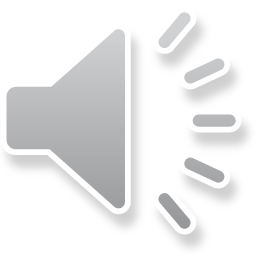 I think that my house in the future will look like a spaceship. It will be on the top of a green (1)__________. It will be a quiet place with only few people. There will be (2) __________in my house. One of them is a beautiful room for my guests. The walls will be painted blue with some decorations about (3)_____________. The environment in my place will be perfect. There will be a lot of green trees, fresh air, no litter, no smoke and no noises. I will plant my favorite kinds of  (4)_____________and I will raise some (5)_____________ and fish. I won’t have to go to the market often.
hill
3 rooms
the space
chickens
vegetables
Give the correct form of the word given to complete the sentences.
appliance
1. I think the most useful and convenient _______________ of all household is the microwave oven. (APPLY)
2. I would like to have a _____________ TV in my future house. (WIRE)
3. She lives in a small village and its ______________ are very beautiful. (SURROUND)
4. Most people want to live in a ______________ house. (COMFORT)
5. Do you think all the cars in the future will run on ______________. (ELECTRIC)
wireless
surrounding
comfortable
electricity
Write the sentences with WILL, using the given words or phrases.
1.	my mother/ make/ a big meal/ tonight
🡪 My mother will make a big meal tonight.
2.	I/ finish/ work/ 6 p.m
🡪 I will finish my work at 6 p.m.	
3.	I /not have/ a birthday party/ this year.
🡪 I won’t have a birthday party this year.	
4.	you / meet/ Lan/ tonight?
🡪 Will you meet Lan tonight?
Write the sentences with WILL, using the given words or phrases.
5. we/ take/ our cousins/ holiday/us.
🡪 We will take our cousins on this holiday with us.		
6. on/ People/ wireless TVs/ use/ Mars/ might
🡪 People might use wireless TVs on Mars.	
7. be/ big trees and flowers/ There/ my garden/ in/ will
🡪 There will be big trees and flowers in my garden.
Complete the second sentence so that it means the same as the first one.
1.  I’m thinking about studying French this year.
🡪  I might	
2.  In what ways will we control the future robots?
🡪  How will	                                                        ?
3.  Maybe my parents won’t move to the countryside.
🡪  My parents mightn’t
study French this year.
we control the future robots
move to the countryside.
THANK YOU!